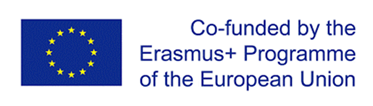 2016. november 23.  1st PHE excellence forum dissemination workshopPetra Perényi, PROCSEE operative manager, Hungarian Rectors Conference
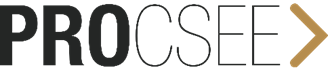 Budapest Business School, Lotz room
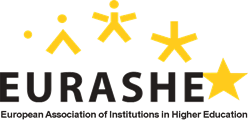 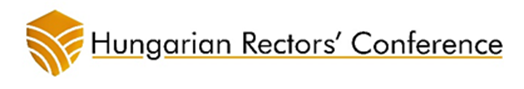 PROCSEE – visszatekintés a háttérre
Az MRK 2016 tavaszán csatlakozott a projekthez a EURASHE kérésére
Projekt partnerek: szlovén Association of Slovene Higher Vocational Colleges – Association HVC (koordinátor), EURASHE, MRK, a cseh CASPHE, a horvát AZVO, KIC Malta, és a román SNSPA
A projekt célja: az alkalmazott tudományok felsőfokú oktatásának erősítése Közép- és Dél-Kelet Európában
Regional VET Policy Excellence Centre – a projektben lévő közreműködő fórumok és produktumok összessége:
	A projekt konzorciuma 
	National Stakeholder Committee for PHE Excellence – piaci szereplők, intézmények, hallgatók 	és közigazgatási tisztviselők; részvétel projekt partnerek meghívása alapján 
	Szakértői csoportok (tematikusan 4 csoport) – PHE szakértők 
			+
	A produktumok: szakmapolitikai ajánlások
[Speaker Notes: A projekt koordinátora a szlovén Association of Slovene Higher Vocational Colleges – Association HVC, projekt partnerek pedig a EURASHE mellett olyan nemzeti szintű ernyőszervezetek, melyek tagjai alkalmazott tudományokat oktató felsőoktatási intézmények (is) (a magyar MRK és a cseh CASPHE), valamint egy felsőoktatási ügynökség (a horvát AZVO), egy felsőoktatási tanácsadó cég (KIC Malta) és egy közigazgatási egyetem (a román SNSPA)
PHE szakértők toborzása jelenleg folyik! – később visszatérünk rá]
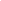 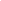 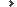 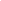 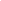 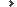 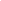 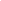 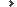 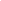 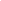 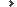 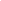 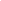 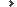 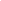 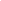 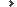 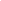 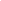 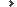 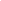 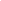 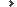 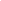 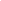 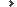 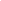 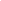 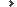 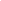 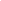 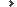 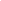 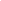 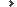 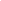 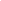 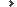 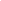 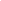 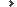 PROCSEE – megvalósult tevékenységek
A PROJEKT keretében a következő TEVÉKENYSÉGEK valósultak már meg:
  
szakmapolitikai dialógus és szakpolitikai kihívások beazonosítása az érintettek bevonásával 			-- 2016. július 5. Stakeholder Committee, kihívások rögzítése, több körös 				    véleményezés, Priority Statement véglegesítése nyár végéig 
kihívások összegzése a projektben résztvevő partnerországok szintjén			-- 2016. szeptember 28-ig 
a kihívások okainak és tüneteinek megvizsgálása az 1. Szakértői fórum keretében			-- 2016. szeptember 28 – október 1.
PROCSEE – további tevékenységek
- a kihívások megoldását célzó konkrét szakpolitikai intézkedések szempontjából értékes jó gyakorlatok gyűjtése
- a jó gyakorlatok elemzése tematikus szakértői csoportokban, és a jó gyakorlatok közül azok kiválasztása, amelyek a leginkább alkalmasak a konkrét problémák megoldására a régióban (CSEE)
- szakpolitikai, intézményi szintű intézkedések kidolgozása az egyes, nemzeti szintű érintettekkel/felelősökkel (stakeholder-ek) együttműködésben minden projekt partner országban; az intézkedések a projektben végzett kutatásokra alapozva, a beazonosított szakpolitikai kihívások sikeres megoldását célozzák
- a szakpolitikai beavatkozások szükségességének, és a beavatkozás metodológiájának kommunikálása a releváns szakpolitikai felelősök, döntéshozók felé; valamint monitoring rendszer kialakítása a fejlesztési folyamat nyomon követésére és a beavatkozások hatásának mérésére
PROCSEE – Szakértők
Tematikusan felosztott 4 területen:

Alignment of PHE with regional development strategies - A PHE összhangja a regionális fejlesztési stratégiákkal – Prof Dr. Dinya László
Promotion of PHE to respond to skill shortages - A PHE promóciója a szakismerethiány megszüntetésére irányulóan – dr. Medve Anna
Organising and monitoring student placements in the world of work - A hallgatók munka világában történő elhelyezkedésének szervezése és nyomonkövetése – Dr. Wéber György
Personal Learning Environments in PHE - Személyes tanulási környezet a PHE-ben – Racskó Réka
Top prioritások megvizsgálása
Szakértői fórumon végzett munka:
- az egyes témák közép-kelet európai szintű 4 legjelentősebb kihívásának rögzítése
- a 4 témán belüli 4 legfontosabb kihívás elemzése előre rögzített szempontok szerint:
  	-- a kihívás okainak megvizsgálása a következő aspektusok szerint:
		--- kompetencia
		--- jogszabályi környezet/kormányzat
		--- kultúra és attitűd
		--- intézményi stratégia
		--- demográfiai és gazdasági környezet
	-- a kihívás meglétét jelző tünetek összegyűjtése (a helyzetből adódó problémák)
Köszönöm a figyelmet!
mrk@mrk.hu